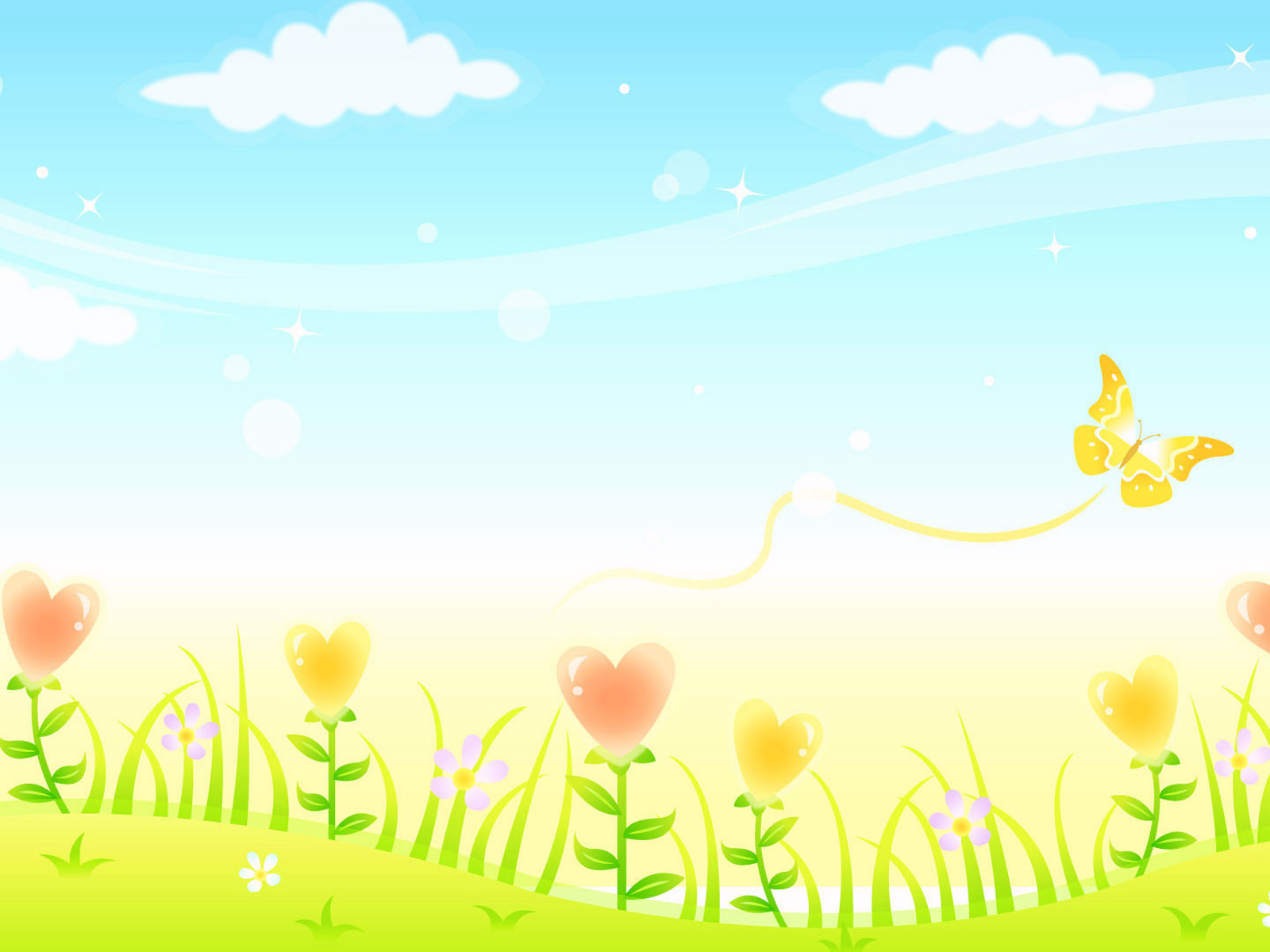 PHÒNG GIÁO DỤC VÀ ĐÀO TẠO QUẬN LONG BIÊN 
TRƯỜNG MẦM NON THẠCH CẦU
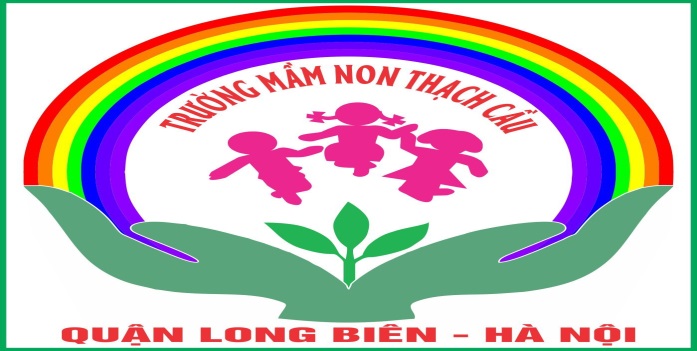 GIÁO ÁN LĨNH VỰC PHÁT TRIỂNngôn ngữ
Đề tài : Truyện Dê Con Nhanh Trí 
Lứa tuổi : MGN 4- 5 tuổi
Giáo viên: Nguyễn Thị Phương Dung
Năm học : 2020 - 2021
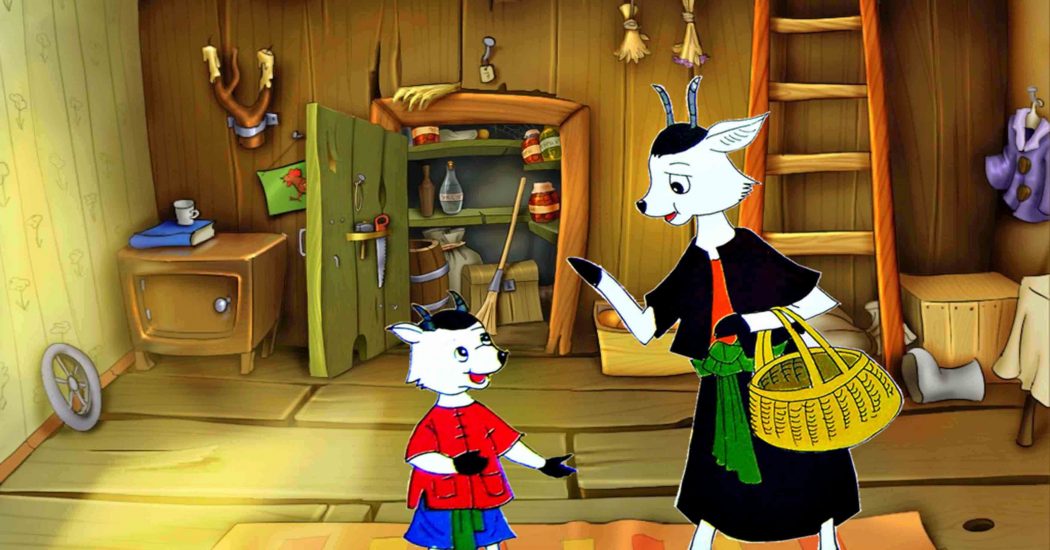 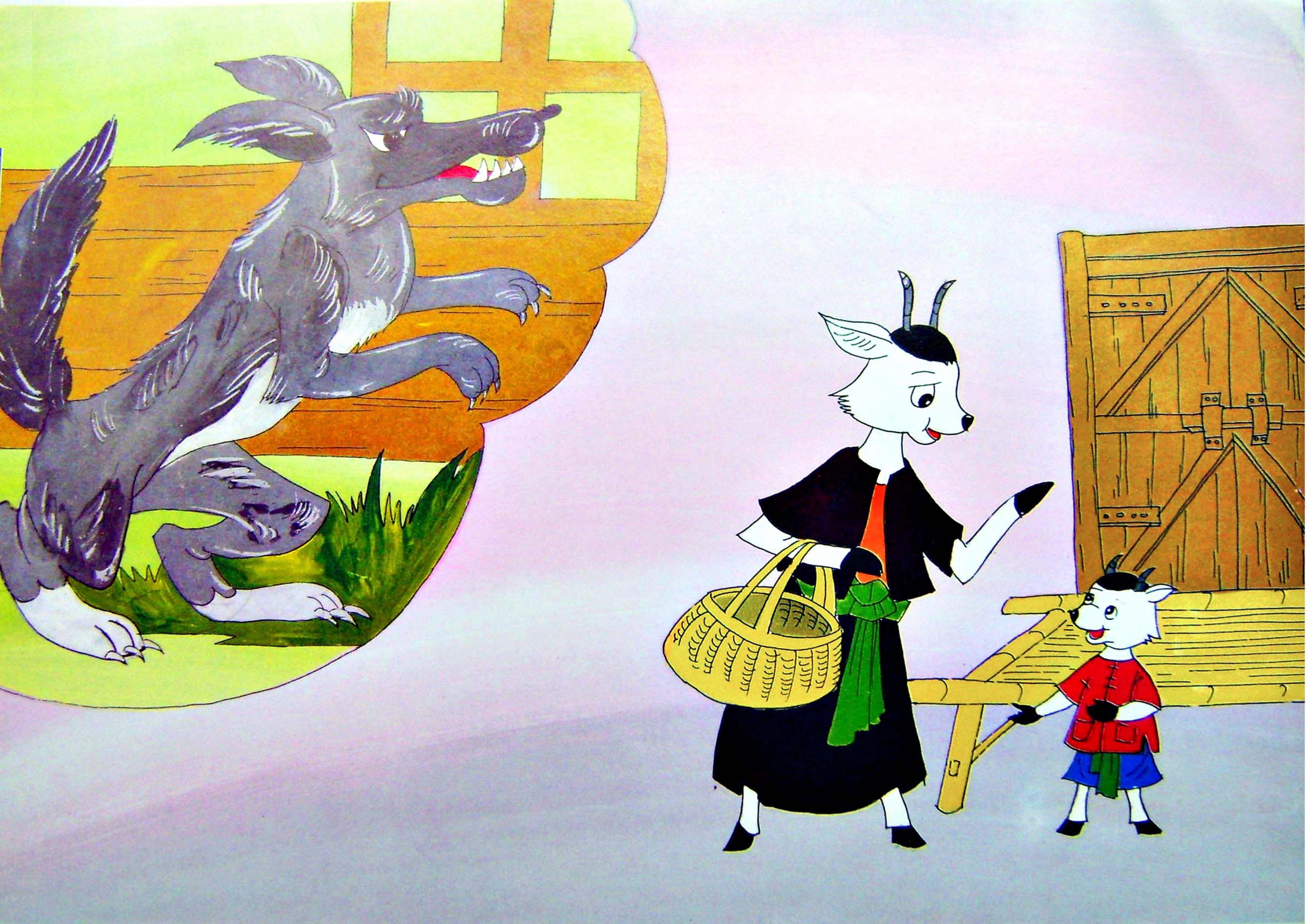 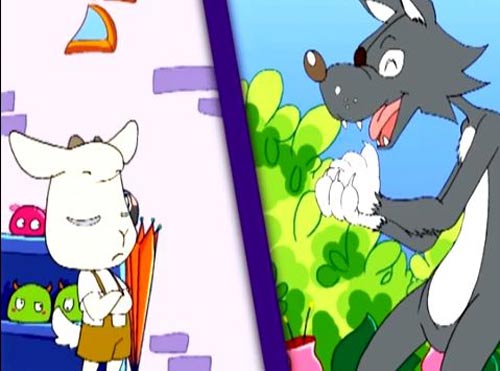 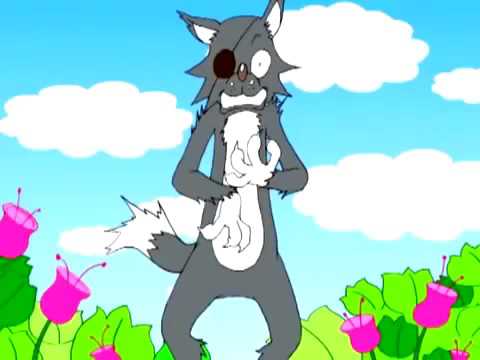 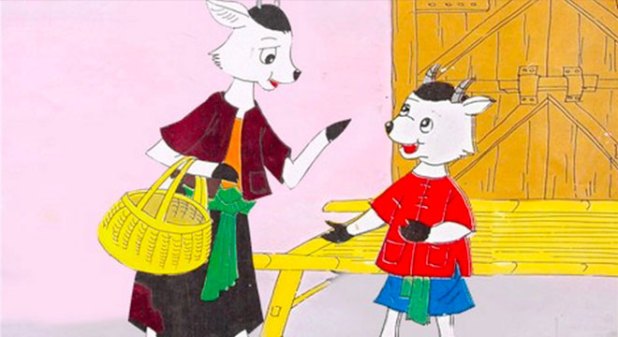 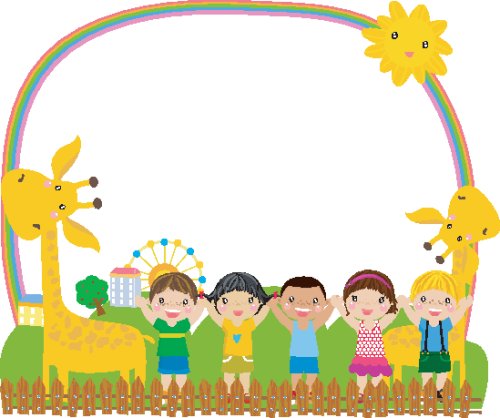 TIẾT HỌC ĐẾN ĐÂY LÀ KẾT THÚC
CHÚC CÁC VỊ ĐẠI BIỂU MẠNH KHỎE
CÔNG TÁC TỐT CHÚC CÁC CON 
LUÔN CHĂM NGOAN HỌC GIỎI